第四讲 MPI并行程序设计
课程网站：CourseGrading http://judge. buaa.edu.cn
主讲教师：	赵长海
办公室： 	新主楼G910
Email: 	zch@buaa.edu.cn
Spring 2013
本章内容
4.1  认识MPI
4.2 MPI编程基础
4.3  MPI的集合通信
4.4  MPI与pthread混合编程
一.什么是MPI
MPI
Message Passing Interface，消息传递接口。是很多公司和组织共同制定的标准，用于进程间通信。是集群系统最流行的编程模型。有名的免费实现有：MPICH、 LAM/MPI 。
用于分布式共享内存编程
4.1 认识MPI
二.为什么用MPI
MPI提供了计算节点的进程间通信机制
如何扩展硬件计算能力？
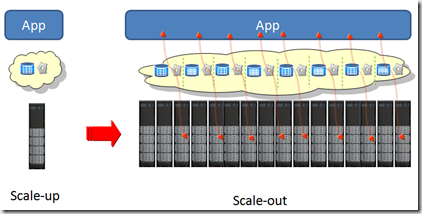 更多
计算节点
更多
CPU(核)
所有计算节点通过交换机互联；
所有计算节点都通过I/O节点（作为NFS Server）访问一个或者多个磁盘阵列；所有的计算节点共享磁盘阵列存储空间
节点间配置rsh和ssh无密码登录
用户目录挂载到共享盘上，所有计算节点可以看到同样的用户目录
I/O节点
一个典型的高性能计算集群配置
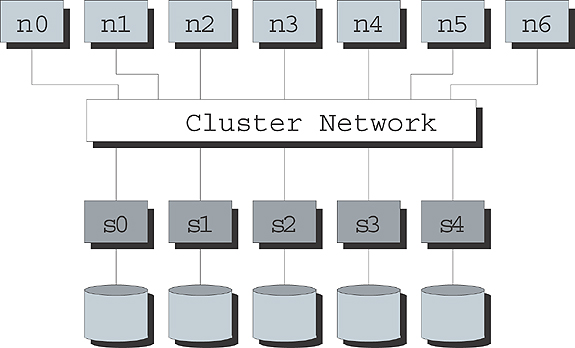 Google，yahoo等数据中心的典型网络配置
几千到几万个节点
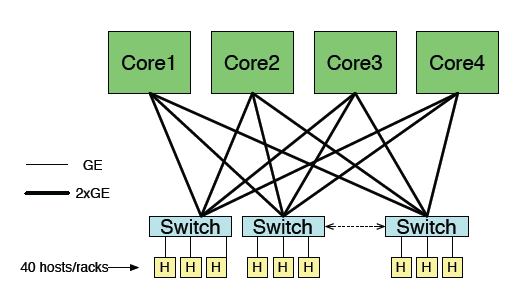 三.消息通信模型
通过网络传递数据（消息）；
send和receive必须配对使用；
send和receive分阻塞和非阻塞；
消息传递特点：
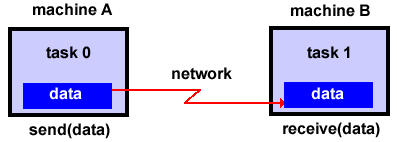 Message passing model
两个进程间互相通信
消息传递模型（伪代码表示）
Process 1 (P1)		Process 2 (P2)
compute;			compute;
send( P2, info );	 	compute;
compute;			Receive( P1,info);
idle;				compute;
idle;				Send( P1, reply );
receive( P2, reply );
Communicate
Waiting
Synchronize
例
头文件
初始化
结束
4.2 MPI编程基础
Hello world (1)
#include <stdio.h>
#include “mpi.h”

int main(int argc, char *argv[] )
{
    MPI_Init( &argc, &argv );

    printf( "Hello, world!\n" );

    MPI_Finalize();
	  return 0;
}
MPI初始化
#include “mpi.h”
int MPI_Init(int *argc, char ** argv);
MPI_INIT必须在其它MPI函数之前调用，它完成MPI程序所有的初始化工作
main函数必须带参数运行,否则出错
MPI结束
#include “mpi.h”
int MPI_Finalize( );
MPI_FINALIZE是MPI程序的最后一个调用
标志并行代码的结束,结束除主进程外其它进程
编译
运行
在hostfile文件列出的节点上启动进程
启动的进程数量
可执行文件的绝对或者相对路径
MPI程序的的编译与运行
hostfile格式：
#主机名:该节点上最多允许启动的进程数
hosta
hostb:2
mpicc  –o   helloworld1 helloworld1 .c
生成helloworld1可执行代码
基本执行命令：
mpiexec  –n  5  ./helloworld1
在指定的节点上运行：
mpiexec -machinefile hostfile  -n 5 ./helloworld1
2016年7月
MPI并行程序设计
12/217
演示:helloworld1
运行MPI注意事项
1.首先确认mpd守护进程已经启动，如果没有启动，在终端执行：mpd&
最新版本MPICH不再使用mpd进程管理器： http://www.mcs.anl.gov/research/projects/mpich2/
【配置过程中，注意在/etc/hosts里面配置机器名和IP的对应关系】
2.错误的命令：
 ./helloworld1 				()
mpiexec –n 4 helloworld1 		(，除非该可执行文件路径在PATH或者通过-path执行搜索路径)
3.正确的命令：
mpiexec –n 4 ./helloworld1 		
mpiexec –n 4 ~/PP/lecture04 /helloworld1
2016年7月
MPI并行程序设计
13/217
MPI程序的执行流程
SPMD: Single Program Multiple Data(SPMD)
MPMD: Multiple Program Multiple Data(MPMD)

             
             ::::
#include "mpi.h"
#include <stdio.h>

main(
  int argc,
   char *argv[] )
{
    MPI_Init( &argc, &argv );
    printf( "Hello, world!\n" );
    MPI_Finalize();
}
#include "mpi.h"
#include <stdio.h>

main(
  int argc,
   char *argv[] )
{
    MPI_Init( &argc, &argv );
    printf( "Hello, world!\n" );
    MPI_Finalize();
}
#include "mpi.h"
#include <stdio.h>

main(
  int argc,
   char *argv[] )
{
    MPI_Init( &argc, &argv );
    printf( "Hello, world!\n" );
    MPI_Finalize();
}
#include "mpi.h"
#include <stdio.h>

main(
  int argc,
   char *argv[] )
{
    MPI_Init( &argc, &argv );
    printf( "Hello, world!\n" );
    MPI_Finalize();
}
#include "mpi.h"
#include <stdio.h>

main(
  int argc,
   char *argv[] )
{
    MPI_Init( &argc, &argv );
    printf( "Hello, world!\n" );
    MPI_Finalize();
}
Hello World!
Hello World!
Hello World!
Hello World!
2016年7月
MPI并行程序设计
14/217
例
当前进程ID
总的进程数
演示:helloworld2
Hello world (2)
#include <stdio.h>
#include “mpi.h”

int main( int argc, char *argv[] )
{
   int  myid, numprocs;

   MPI_Init( &argc, &argv );
   MPI_Comm_rank( MPI_COMM_WORLD,  &myid );
   MPI_Comm_size( MPI_COMM_WORLD,  &numprocs );

   printf(“%d of %d：Hello world!\n”, myid,  numprocs);

   MPI_Finalize();
   return 0;
}
2016年7月
MPI并行程序设计
15/217
当前进程ID
#include “mpi.h”
int MPI_Comm_rank(MPI_Comm comm,  int *rank);
通信域
返回调用进程在给定的通信域中的进程ID（整型，从0开始编号）
根据ID，不同的进程就可以将自身和其它的进程区别开来，实现各进程的并行和协作
通信域内的进程数
#include “mpi.h”
int MPI_Comm_size(MPI_Comm comm, int *size)
通信域
返回给定的通信域中所包括的进程的个数
通信域(Communicator)
也可翻译为通信子，在MPI中用来定义进程通信的范围。
MPI_COMM_WORLD是MPI预定义的全局通信域
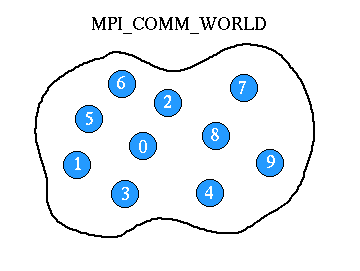 10 个MPI进程运行于10个节点的集群上
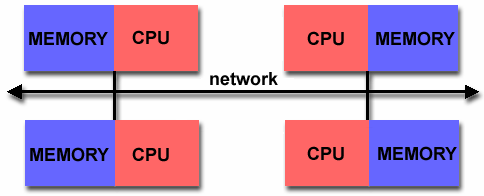 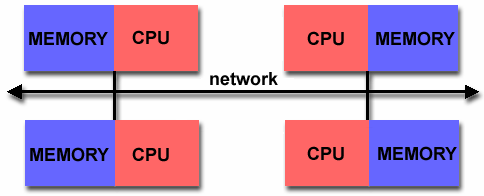 10个节点的集群
一个MPI程序可以有多个通信域，每一个进程组只能与组内的成员通信
	进程组：进程的集合，可根据进程组创建通信域
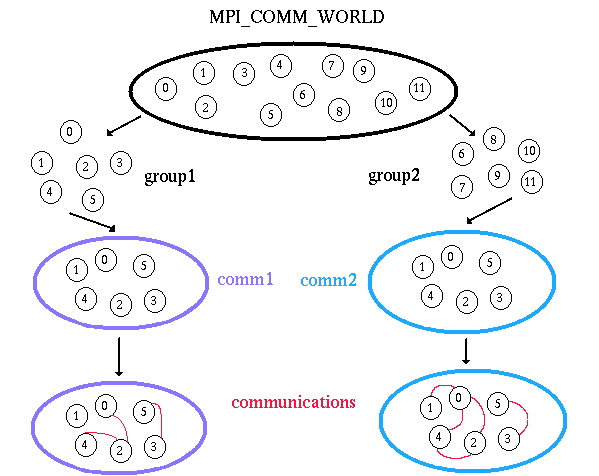 Communicators & Groups
SPMD(Simple Program Multiple Data)
helloworld2执行流程
helloworld2
进程0
进程1
进程2
MPI_Init
MPI_Init
MPI_Init
MPI_Comm_Rank
myid = 0
MPI_Comm_Rank
myid = 1
MPI_Comm_Rank
myid = 2
printf
printf
printf
MPI_Finalize
MPI_Finalize
MPI_Finalize
结束
例
MPI的进程间通信
Hello world (3)
2016年7月
MPI并行程序设计
21/217
例
当前进程ID
总的进程数
Hello world (3)
int main( int argc, char *argv[] )
{
	int numprocs, myid, source;
	MPI_Status status;
	char message[100];

   MPI_Init( &argc, &argv );
   MPI_Comm_rank( MPI_COMM_WORLD,  &myid );
   MPI_Comm_size( MPI_COMM_WORLD,  &numprocs );
2016年7月
MPI并行程序设计
22/217
发送消息
接收消息
非0号进程
演示:helloworld3
0号进程
Hello world (3)续
if (myid != 0)  { 	
 	      strcpy(message, "Hello World!");
 	      MPI_Send(message, strlen(message)+1, MPI_CHAR,  0,  99, 					MPI_COMM_WORLD);
    } else { 		
          for (source = 1; source < numprocs; source++) {
              MPI_Recv(message, 100, MPI_CHAR,  source,  99, 					MPI_COMM_WORLD,  &status);
              printf("%s\n", message);
         }
    }
    MPI_Finalize();
    return 0;
} /* end main */
根据进程ID区分各个进程的执行逻辑
MPI并行程序设计
MPI消息定义
信封
数据
▲ 源/目的
▲ 标识
▲ 通信域
▲ 起始地址
▲ 数据个数
▲ 数据类型
发送消息
#include “mpi.h”
int MPI_Send(
	void	* buf, 		//发送缓冲区的地址
	int 	count,	 	//发送数据元素的个数
		MPI_Datatype type, //发送数据元素的类型
   	   	int 	dest, 		//目标进程的ID
	 	int 	tag,		//消息标签
		MPI_Comm comm	//通信域
);
将该消息与发送到同一个进程内的其它消息区分开
将消息发送至另外一个进程
阻塞发送：直到消息被发送出去，该函数才返回
接收消息
#include “mpi.h”
int MPI_Recv(
	void	* buf, 		//接收缓冲区的起始地址
	int 	count,	 	//接收数据元素的个数
		MPI_Datatype type, //接收数据元素的类型
   	   	int 	source, 	//发送进程的ID或MPI_ANY_SOURCE
	 	int 	tag,		//消息标签
		MPI_Comm comm,	//通信域
		MPI_Status *status	//接收操作的状态
);
对应发送操作的tag，如果匹配任意标签，使用MPI_ANY_TAG
从其它进程接收消息，如果从其它任意进程接收消息，source参数使用MPI_ANY_SOURCE
阻塞接收：直到接收到消息后，该函数才返回
6个常用函数：
MPI_Init(…);
MPI_Comm_size(…);
MPI_Comm_rank(…);
MPI_Send(…);
MPI_Recv(…);
MPI_Finalize();
最常用的MPI函数汇总
MPI程序结构
#include “mpi.h”
MPI_Init(…)
MPI_Comm_size(…)
MPI_Comm_rank(…)
并行代码
计算任务+消息传递
MPI_Finalize();
产生死锁的通信调用次序 1
死锁的产生
进程0
进程1
从进程1接收消息A
从进程0接收消息B
向进程1发送消息B
向进程0发送消息A
产生死锁的通信调用次序2
死锁的产生
进程0
进程1
向进程1发送消息A
向进程0发送消息B
从进程1接收消息B
从进程0接收消息A
两个进程需要相互交换数据时，一定要将它们的发送和接收操作，按照次序进行匹配
避免死锁
进程0
进程1
向进程1发送消息A
从进程0接收消息A
从进程1接收消息B
向进程0发送消息B
1对多
多对1
4.3 MPI集合通信
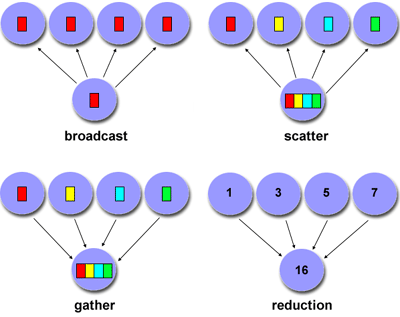 例
向其它进程广播
演示:helloworld4
0号线程
Hello world (4)
main( int argc, char *argv[] ) {
	int numprocs, myid;
	char message[64];

   	MPI_Init( &argc, &argv );
   	MPI_Comm_rank( MPI_COMM_WORLD,  &myid );
   	MPI_Comm_size( MPI_COMM_WORLD,  &numprocs );

	if (myid == 0) 	
 	      strcpy(message, "Hello World!"); 	
   
	MPI_Bcast(message,  64,  MPI_CHAR,  0,  MPI_COMM_WORLD);

	printf("%s\n", message);
	MPI_Finalize();
}
2016年7月
MPI并行程序设计
33/217
广播前
广播后
广播前后各进程缓冲区数据变化
HelloWorld!\0
message[64]
message[64]
message[64]
root(0号进程)
HelloWorld!\0
HelloWorld!\0
HelloWorld!\0
广播消息
#include “mpi.h”
int MPI_Bcast(
	void 	*buffer,	/*发送/接收缓冲区*/
	int     	count,		/*广播或者接收的元素个数*/
	MPI_Datatype type, 	/*广播/接收数据的数据类型*/
	int 	root,		/*广播数据的根进程的ID*/
	MPI_Comm comm	/*通信域*/
);
从root进程广播消息至所有其它的进程（同一个通信域内）
data
.
.
MPI_Bcast();
.
Process 0
myrank = 0
Process 1
myrank = 1
Process p-1
myrank = p-1
data


.
MPI_Bcast();
.
data


.
MPI_Bcast();
.
通信域内的所有进程必须调用MPI_Bcast
所有的进程收到消息之后，MPI_Bcast才返回
不管是广播消息的根进程，还是从根接收消息的其它进程在调用形式上完全一致，即指明相同的根、相同的元素个数、以及相同的数据类型
广播注意事项
思考
MPI_Bcast是用MPI_Send和MPI_Recv
实现的，你认为如何实现性能会比较高
d: 广播的数据大小
n: 总的进程数
千兆网卡，理论传输速率：125MB/s
还有没有
更好的实现
MPI_Bcast的可能实现
0
串行发送的时间：
d * n / 125
8
9
10
11
12
13
14
1
2
3
4
5
6
7
64 * 128/125 = 66s
0
64 * log2128/125 = 8s
2
1
3
4
5
6
二叉树形式发送的时间：
2d * log2n / 125
10
11
12
13
14
7
8
9
MPI_Bcast的实现(小数据)
小数据：二项式树
(binomial tree）
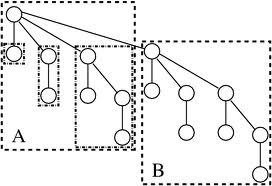 log2n
7
6
1
0
MPI_Bcast的实现(大数据)
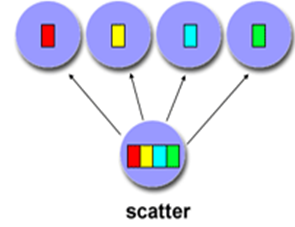 scatter
t1= d / v
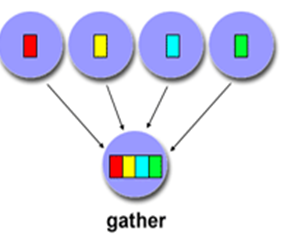 t2= d / v
gather
O(1)
同步(栅栏)
#include “mpi.h”
int MPI_Barrier(MPI_Comm comm);
本讲最后一个重要的函数
当每个进程都到达MPI_Barrier调用后，程序才接着往下执行
例
读
阅
下面的代码，分析程序的输出结果
int main( int argc, char **argv )
{
       int myid, size, i;
       int *table;
int errors=0;

MPI_Init( &argc, &argv );
MPI_Comm_rank( MPI_COMM_WORLD, &myid);
MPI_Comm_size( MPI_COMM_WORLD, &size );
演示:example_bcast
0号进程打印
table = (int *) malloc (size * sizeof(int));
table[myid] = myid + 1; /*准备要广播的数据*/
MPI_Barrier ( MPI_COMM_WORLD );

for ( i=0; i < size; i++ )
	MPI_Bcast( &table[i], 1, MPI_INT,  i, 						MPI_COMM_WORLD );
/* 检查接收到的数据的正确性 */
for ( i=0; i<size; i++ )
	if (table[i] != i+1) errors++;

/*检查完毕后执行一次同步*/
MPI_Barrier ( MPI_COMM_WORLD );
for ( i=0; i<size; i++ )
	if(!myid)	
		printf(“%d\n”, table[i]);

MPI_Finalize();
}
解决方案
混合编程：当前高性能计算领域流行的编程方式
如何发挥多核
的性能
4.4 MPI与Pthread混合编程
(1)   每一个计算节点只启动一个MPI进程；
MPI进程内启动多个线程，其中一个线程处理通信。
例
若A为m×n矩阵，B为n×p矩阵，计算它们的乘积C=A× B.
	要求使用MPI+pthread实现
并行方法
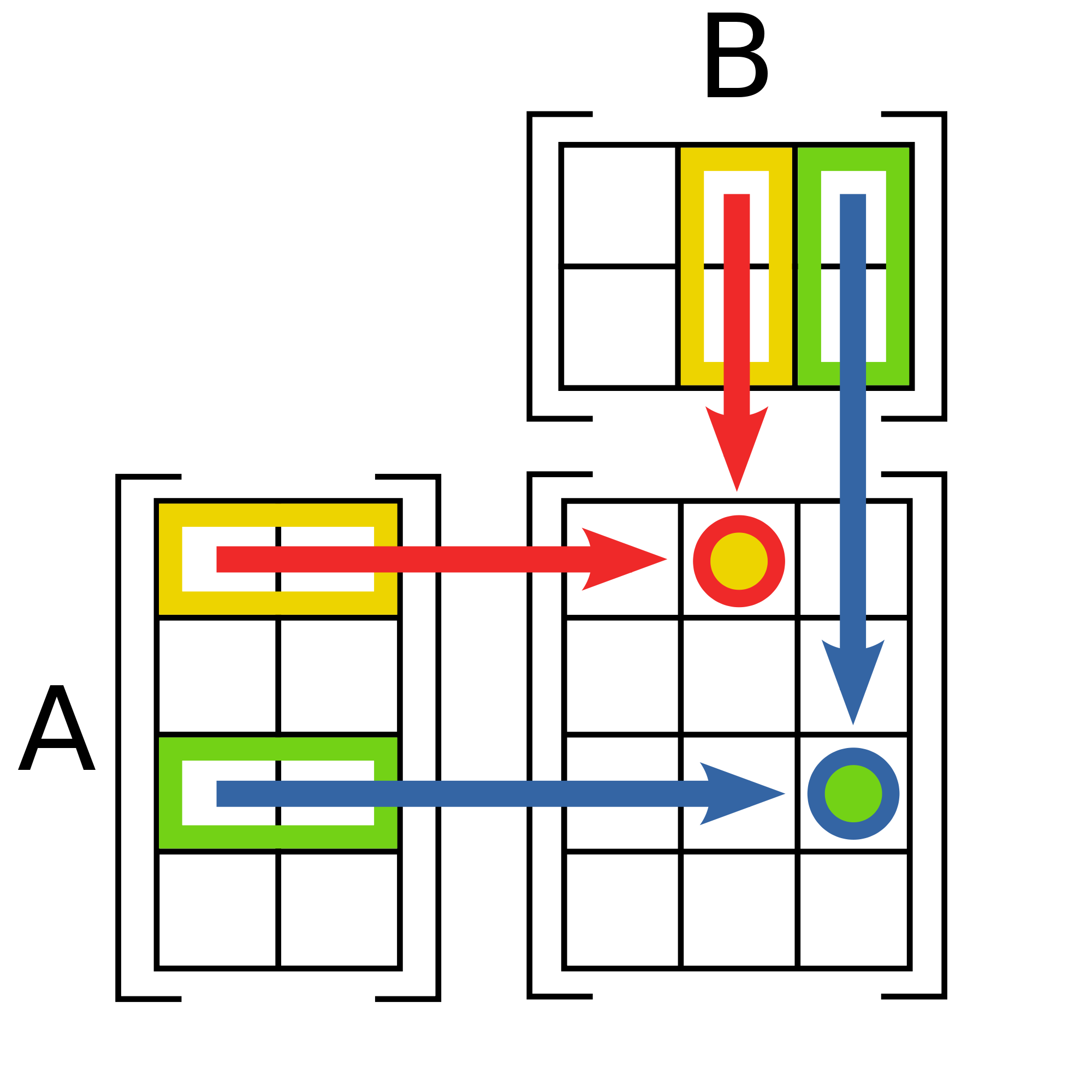 解题思路
主-从并行模式
主从模式（master-slave或master-worker或manager-worker）一个进程作为主进程负责分派任务，从进程执行任务
1. 0号进程（主进程）将矩阵B广播给所有MPI进程（从进程）；
2.  主进程将矩阵A的各行依次发送给从进程；
3.  从进程内启动多个线程；
4.  每一个线程分配B矩阵中的一列，与A中的一行相乘；
5.  计算结果发给主进程汇总；
6. 主进程搜集完所有的结果，结束！
MPI进程内
线程0
线程1
线程2
B
A
MPI进程
C
主进程分配A的一行给从进程
MPI进程内
线程0
线程1
线程2
线程0
线程1
线程2
B
A
MPI进程
C
从进程内：平均分配B矩阵的所有列
实现
在主进程内初始化矩阵A和B
广播矩阵B
int main( int argc, char *argv[] ) {
	……
	float A[M][N],B[N][P],C[M][P]; //变量声明
	
   	MPI_Init( &argc, &argv );
   	MPI_Comm_rank( MPI_COMM_WORLD,  &myid );
   	MPI_Comm_size( MPI_COMM_WORLD,  &numprocs );
	
		
	if(!myid) {
		for(i = 0; i < M; i++)
			for(j = 0; j < N; j++)
				A[i][j] = i * j + 1;
		for(i = 0; i < N; i++)
			for(j = 0; j < P; j++)
				B[i][j] = i * j + 1;
	}

	MPI_Bcast(B[0], N * P, MPI_FLOAT, 0, MPI_COMM_WORLD);
依次回收计算结果
给从进程依次分配A的一行
如果A还没有分配完,向返回计算结果的从进程再分配A中的一行
主进程
if( !myid ) { /*主进程：分配任务和回收结果*/
	j = (numprocs -1) < M ? (numprocs -1)  :  M;
	for(i = 1; i <= j; i++) {
		MPI_Send(A[i-1], N, MPI_FLOAT, i, 99, MPI_COMM_WORLD);
	}
	numsend = j;

	for(i = 1; i <= M; i++) {
	sender = (i - 1) % (numprocs - 1) + 1;
	MPI_Recv(C[i-1], P, MPI_FLOAT, sender, 100, MPI_COMM_WORLD, &status);	
				
	if(numsend < M) {
		MPI_Send(A[i-1], N, MPI_FLOAT, sender, 99, 							MPI_COMM_WORLD);
		numsend++;
	}else {
		MPI_Send(&j, 0, MPI_INT, sender, 0, MPI_COMM_WORLD);
	}
	}
		
    } else {//从进程
从进程
从进程内的准备工作
/*从进程(myid > 0)：接收主进程发来的任务，
计算完毕发回主进程*/
else { 
	numthreads = get_nprocs();

	tids = (pthread_t*)malloc(numthreads * sizeof(pthread_t));

	A_row = (float*)malloc(N * sizeof(float));
	C_row = (float*)malloc(P * sizeof(float));
	
	targs = (struct threadArg*)malloc(numthreads * sizeof(struct threadArg)); 
	for( i = 0; i < numthreads; i++) {
		targs[i].tid 	= i;
		targs[i].B 	= B;
		targs[i].A_row = A_row;
		targs[i].C_row = C_row;
		targs[i].numthreads = numthreads;
	}
从进程所在节点的CPU数
存放主进程分配的A中一行
存放计算结果C中的一行
pthread_t * tids;tids数组用来存放线程ID
线程参数，由于传入参数比较多，采用结果传递
接收主进程发送来A的一行
若接收到标识为0的消息则退出执行
创建线程执行计算
等待线程内的计算完成
从进程
从进程接收任务、计算、返回计算结果
while(1) {
	MPI_Recv(A_row, N, MPI_FLOAT, 0, MPI_ANY_TAG, 						MPI_COMM_WORLD,  &status);	
	if(status.MPI_TAG == 0)
		break;
		
	for( i = 0; i < numthreads; i++) {
		pthread_create(&tids[i], NULL, worker, 	&targs[i]);
	}
		
	for( i = 0; i < numthreads; i++) {
		pthread_join(tids[i], NULL);
	}
		
	MPI_Send(C_row, P, MPI_FLOAT, 0, 100, MPI_COMM_WORLD);
       }
		
}/*从进程结束*/
B中的一列与A行相乘，计算结果存入C一行中的对应位置
计算线程
void* worker(void* arg) {
	int i, j;
	struct threadArg* myarg = (struct threadArg*)arg;
	
	for(i = myarg->tid; i < P; i += myarg->numthreads) {
		myarg->C_row[i] = 0.0;
		for(j = 0; j < N; j++){
			myarg->C_row[i] += myarg->A_row[j] * 							myarg->B[j][i] ;
		}
	}
	return NULL;
}
平均分配B的所有列
思考1
例子代码的矩阵相乘的实现，可能存在
哪些性能问题
思考2
上述代码在某些情况下会死锁，找出死锁
的原因，并解决，作为第三次作业！
混合编程优点
缺点
每一个节点只需要一个线程参与通信，其它线程共享数据，具备较高的性能，例如广播

(2)  较快的上下文切换
(1)  编程难度大！
(2)  多个线程同时调用MPI函数(注意看使用的MPI版本是否支持MPI_THREAD_MULTIPLE‎)，可能崩溃
本
章
内
容
小
结
消息传递
通信域
用于分布式共享内存编程
MPI程序结构
编译与执行
6个最常用的函数
MPI
编
程
MPI_Bcast：广播
MPI_Barrier：栅栏
一个节点启动一个进程；
进程内一个线程处理通信，其它执行计算任务
1.  认识MPI
基于TCP Socket的进程间通信
2. MPI编程基础
mpicc –o helloworld helloworld.c
mpiexec –n 5 ./helloworld
3. 集合通信
4. MPI+Pthread混合编程